Seed Production
Chapter 7
Seed Treatment
 Dr. Daoud Abusafieh
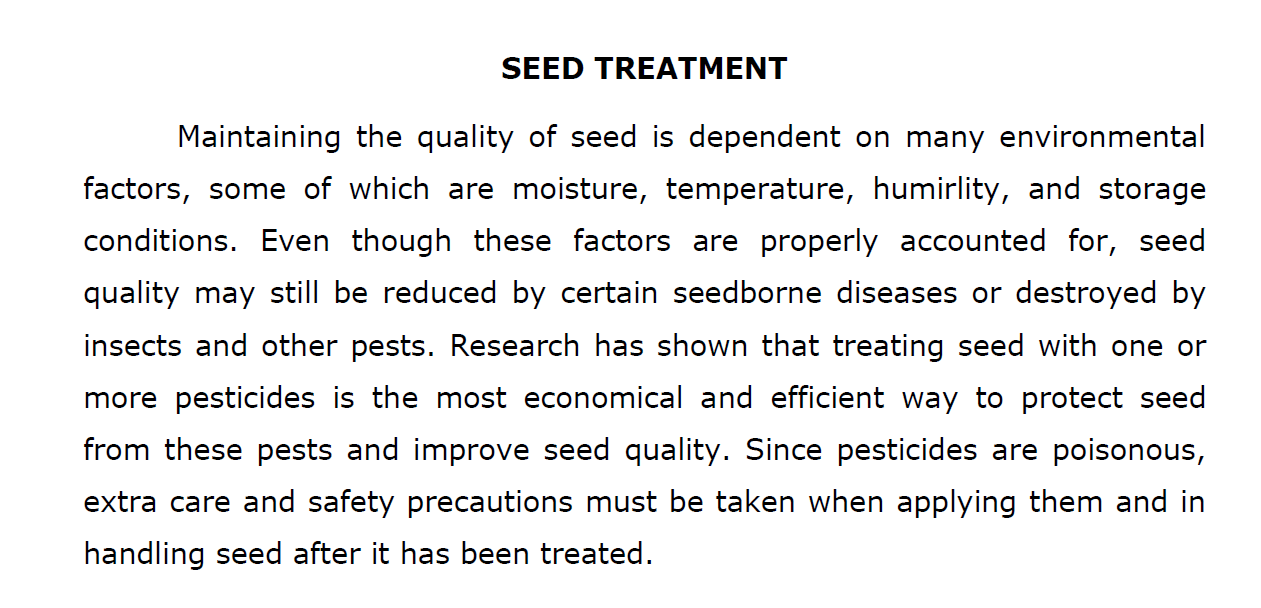 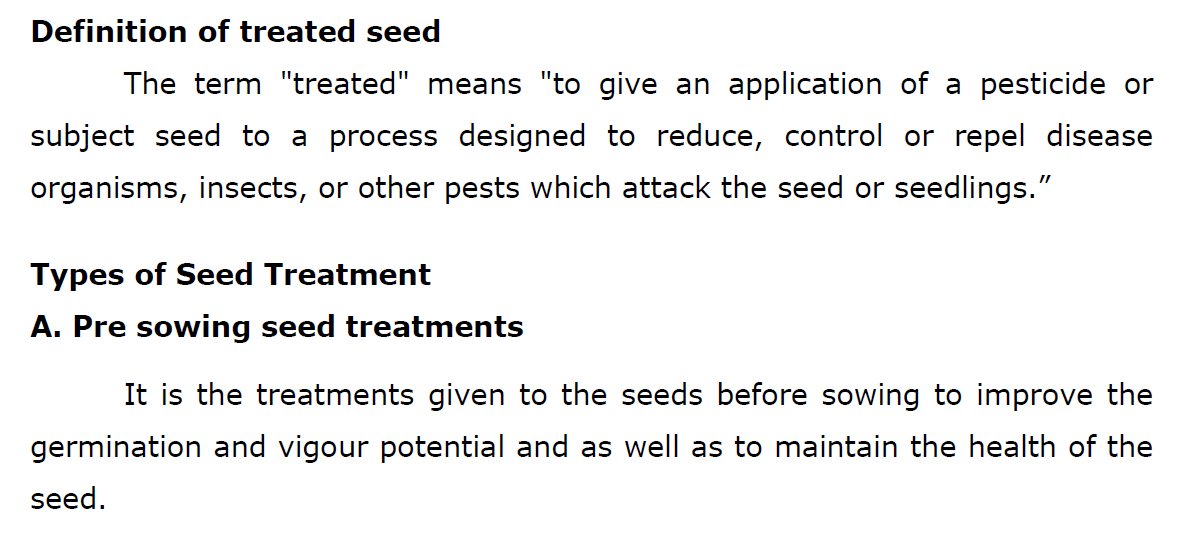 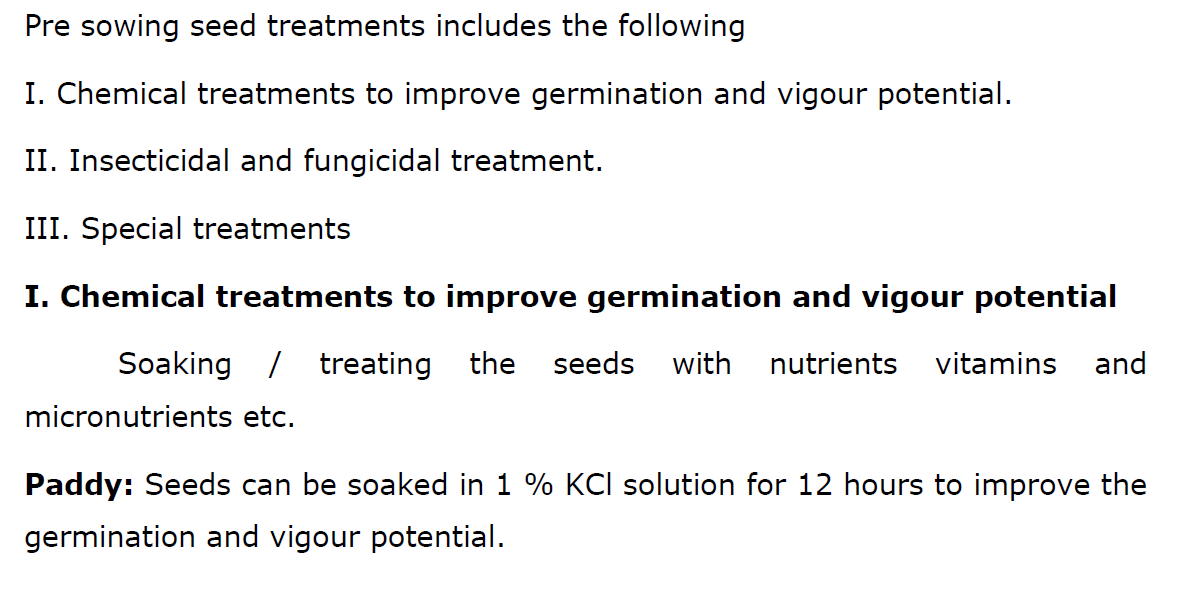 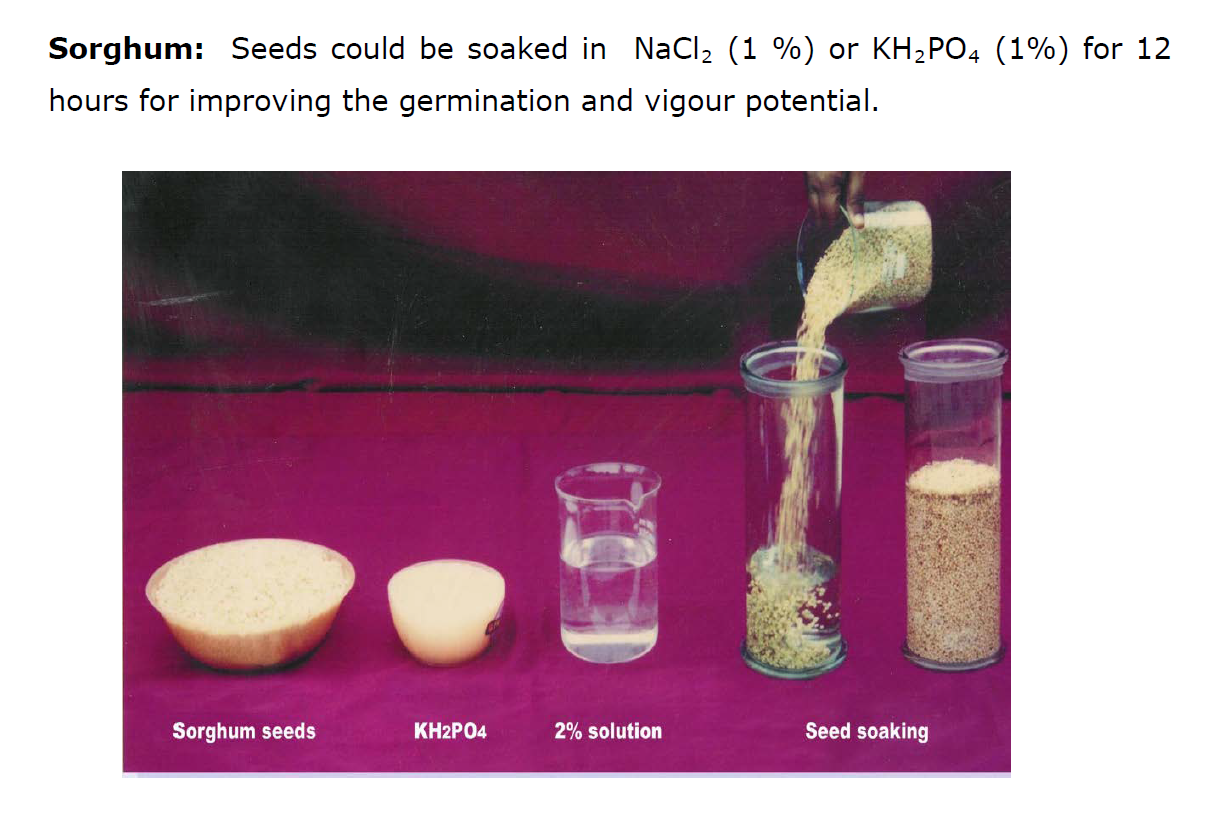 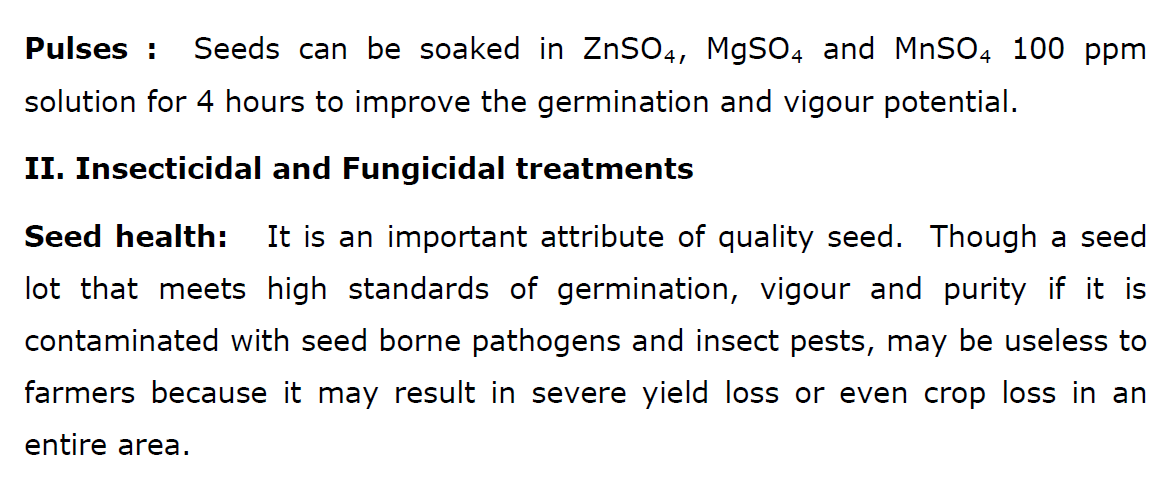 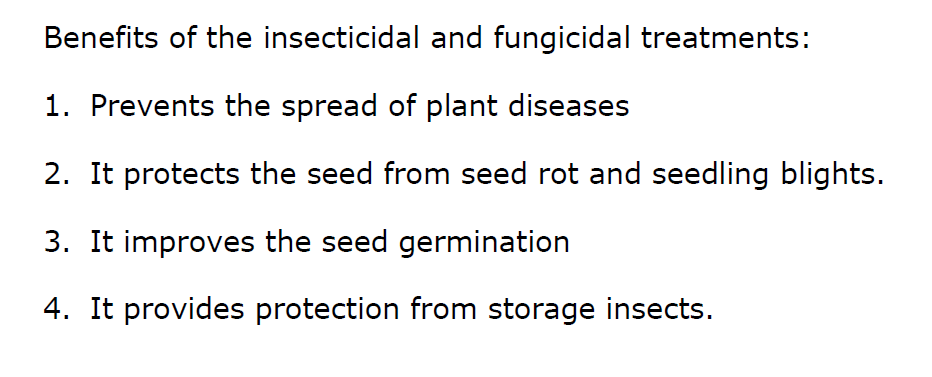 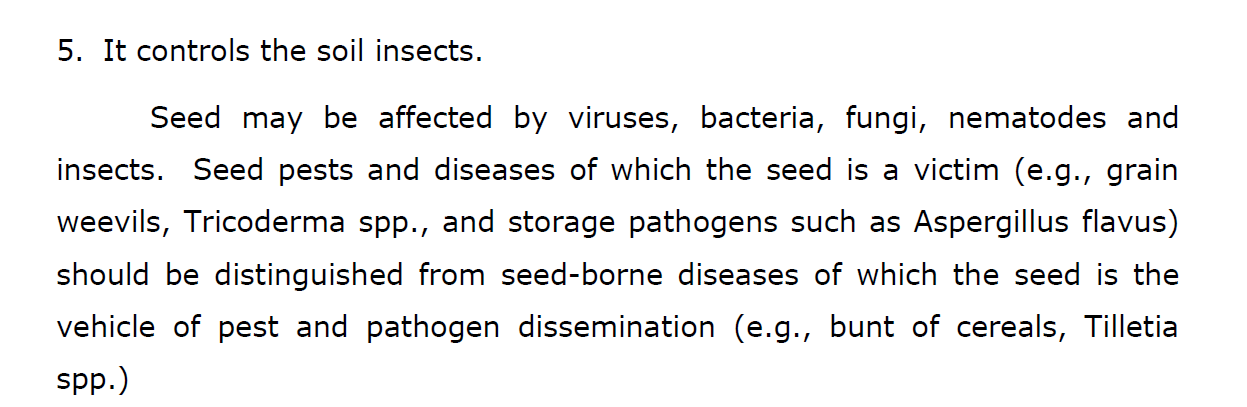 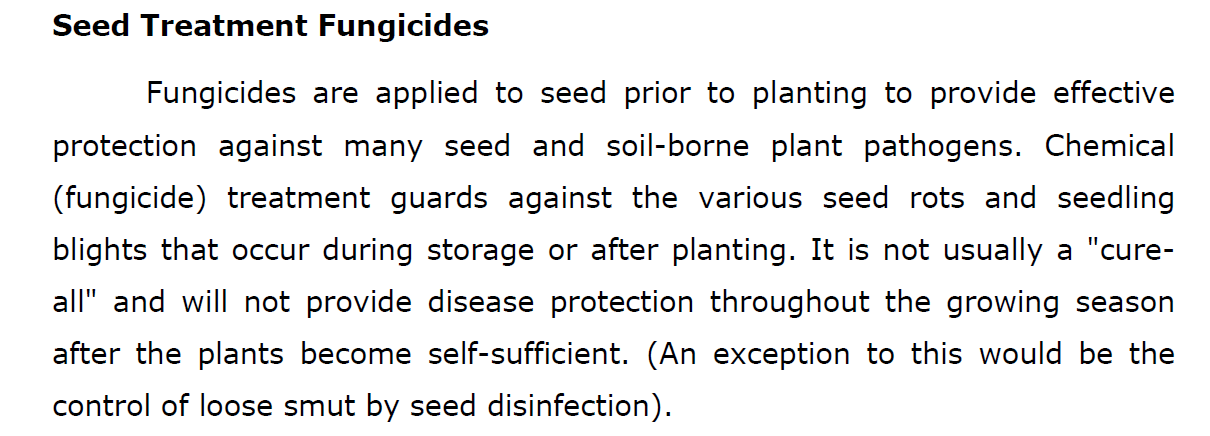 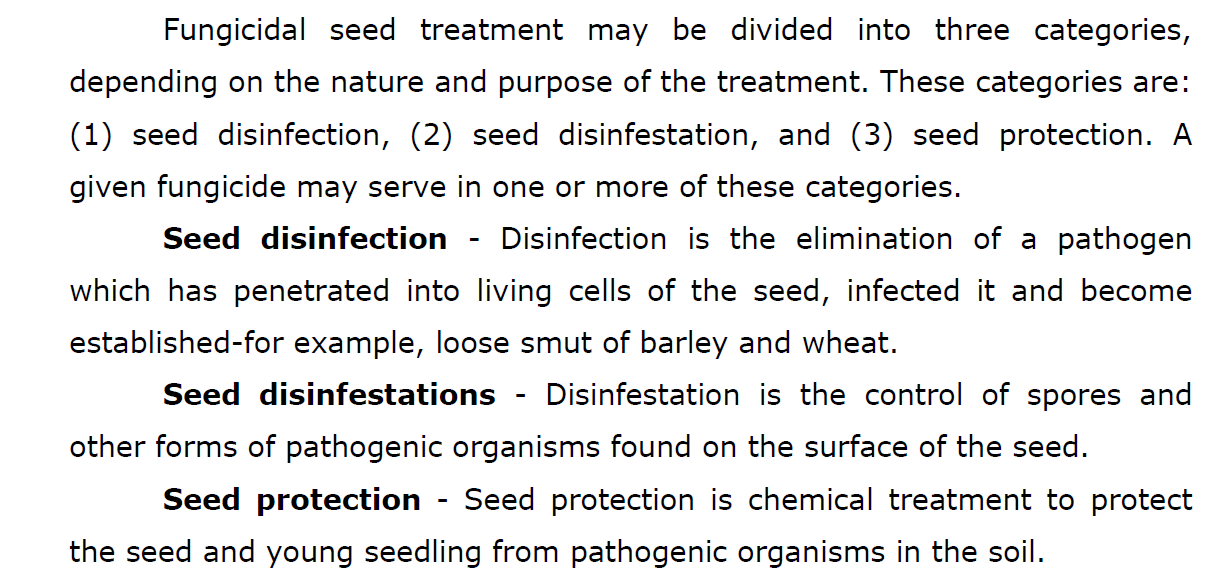 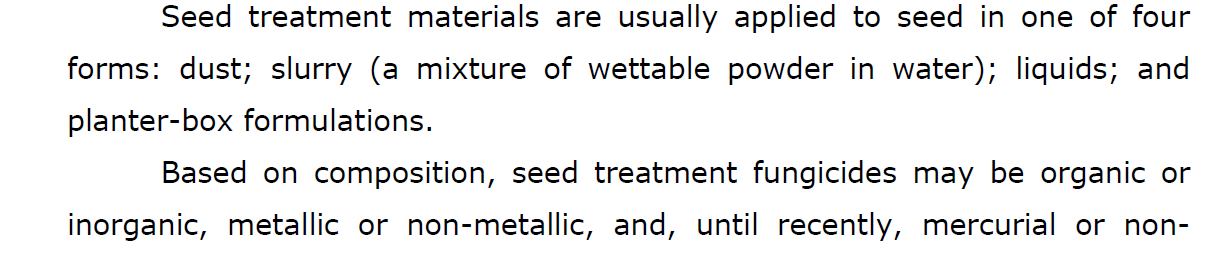 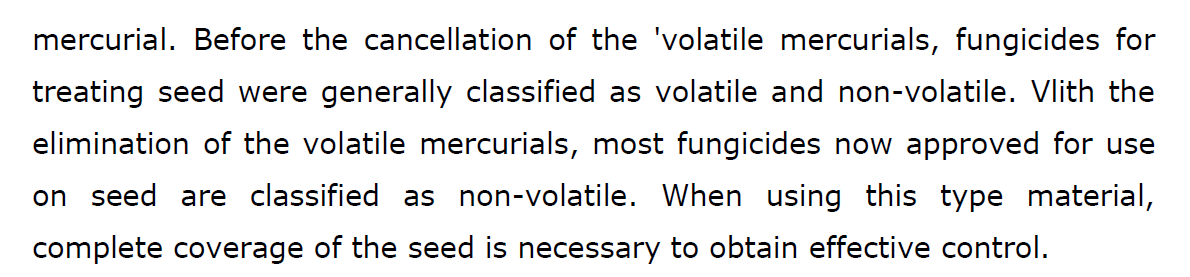 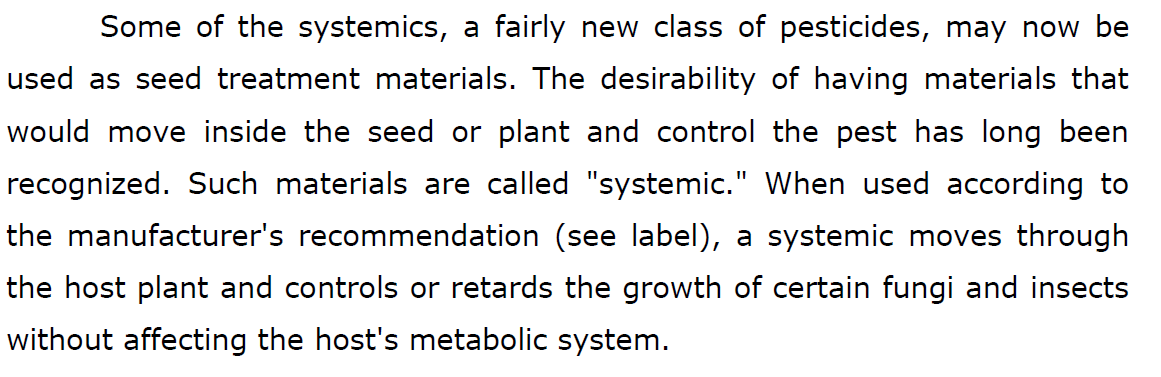 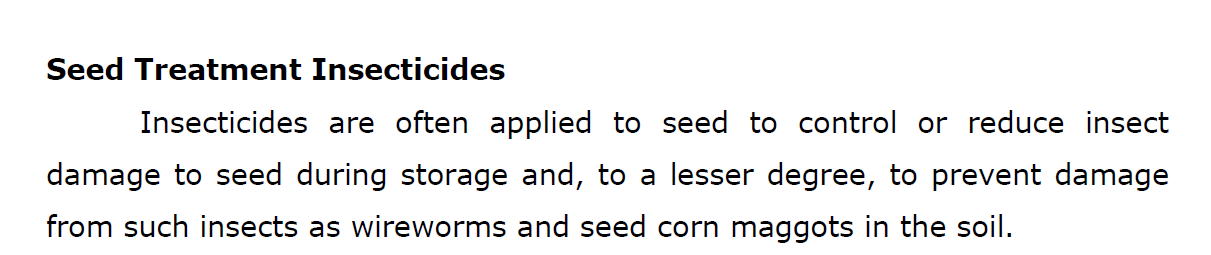 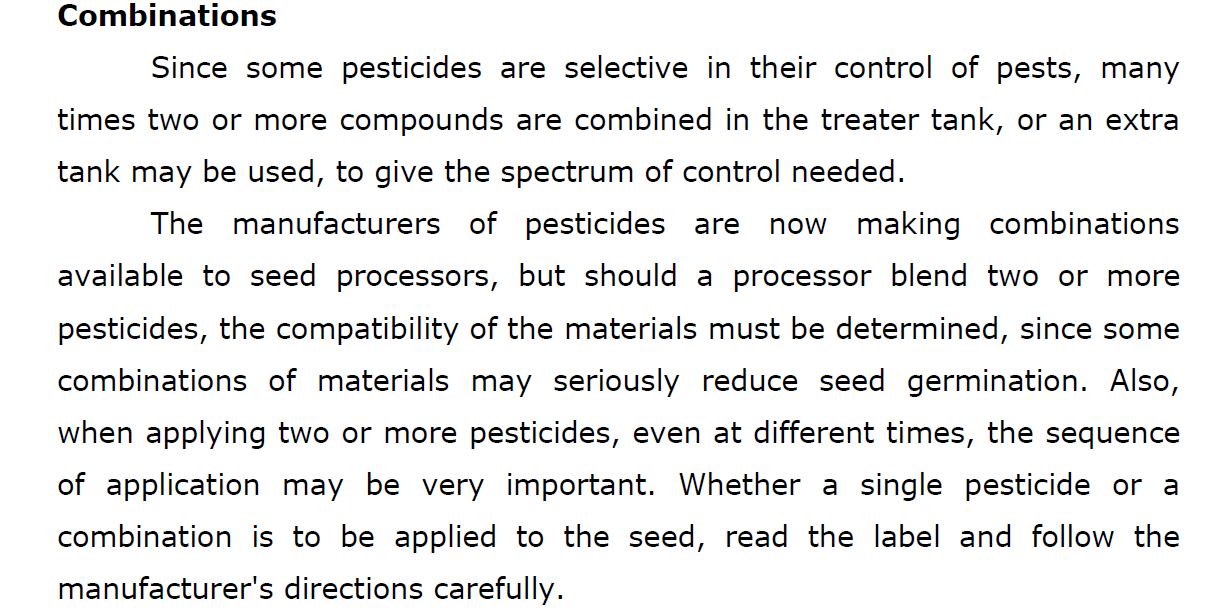 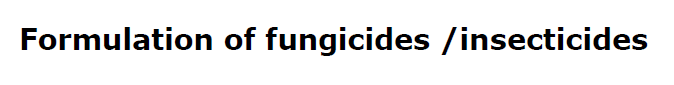 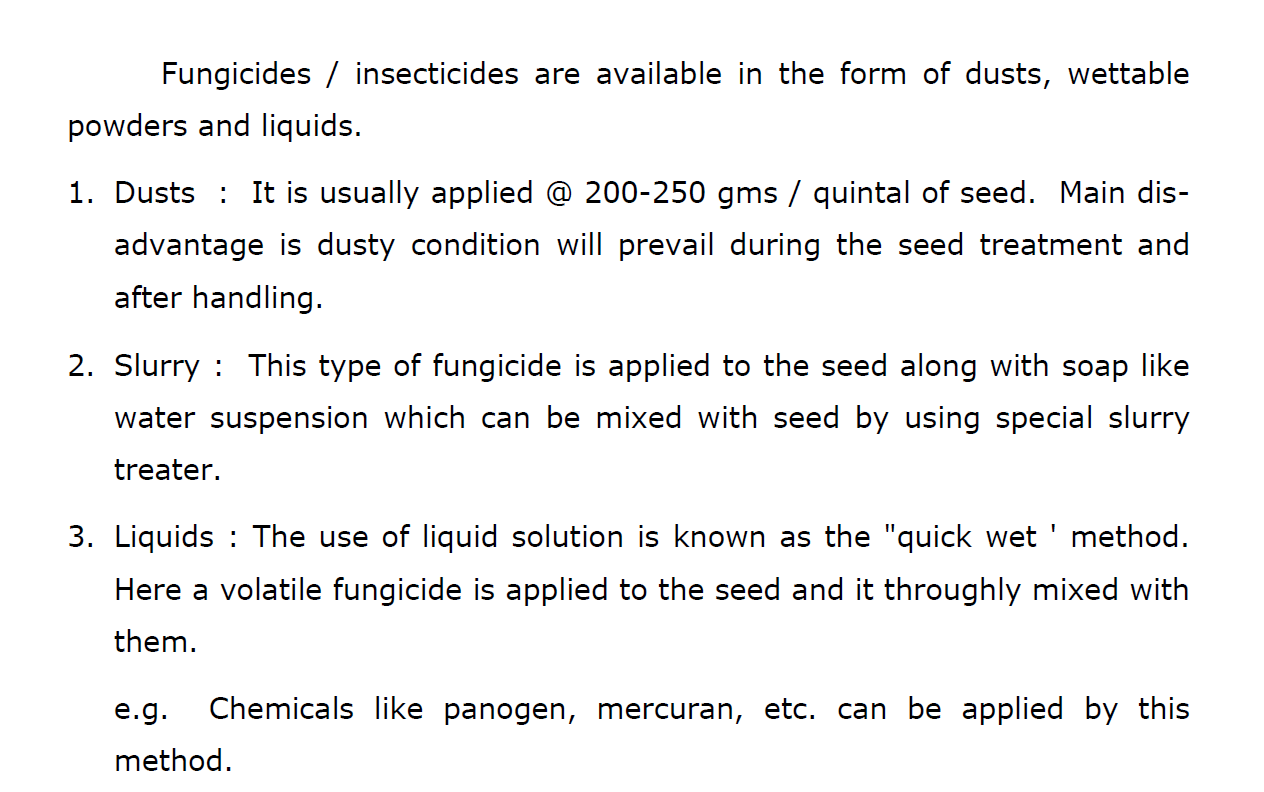 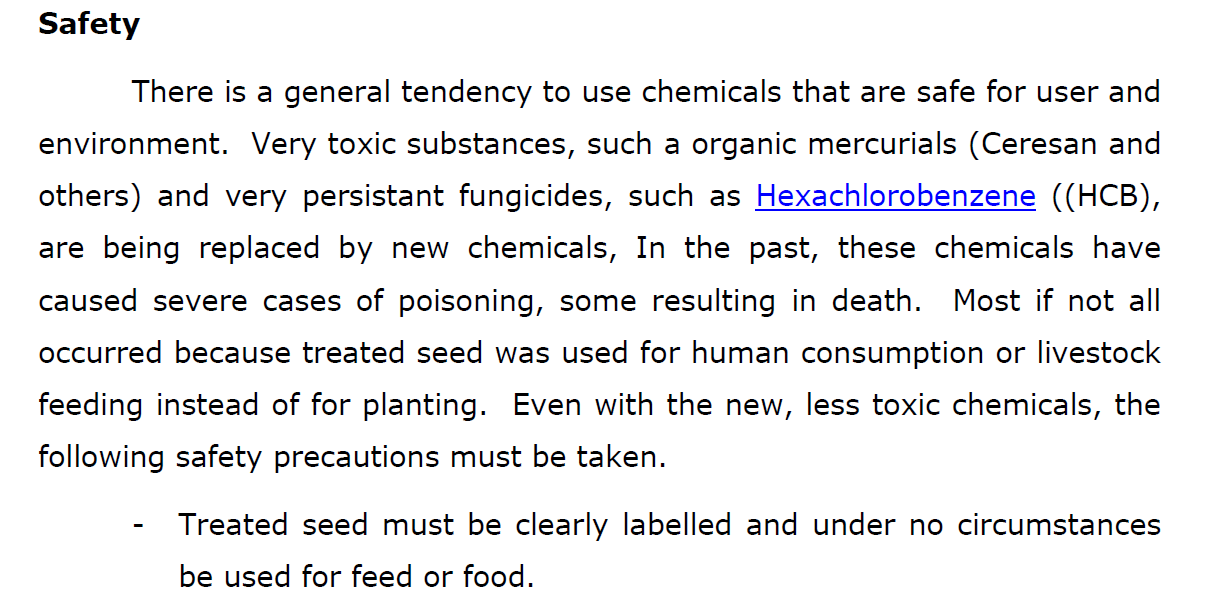 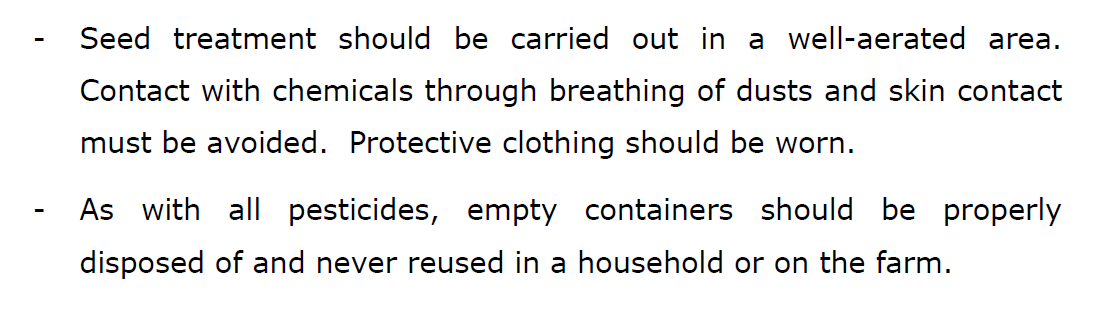 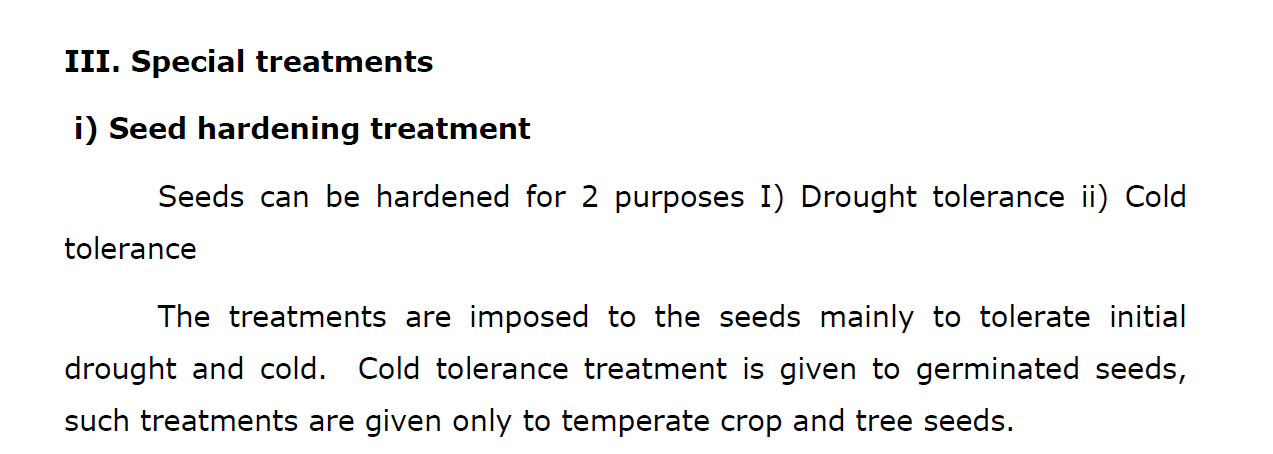 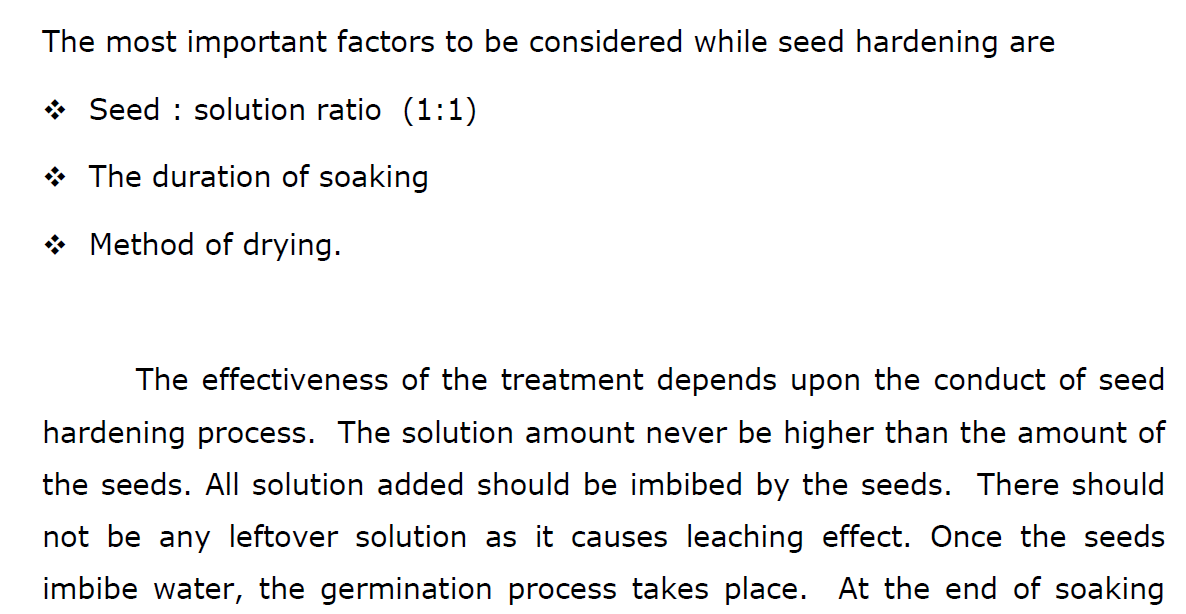 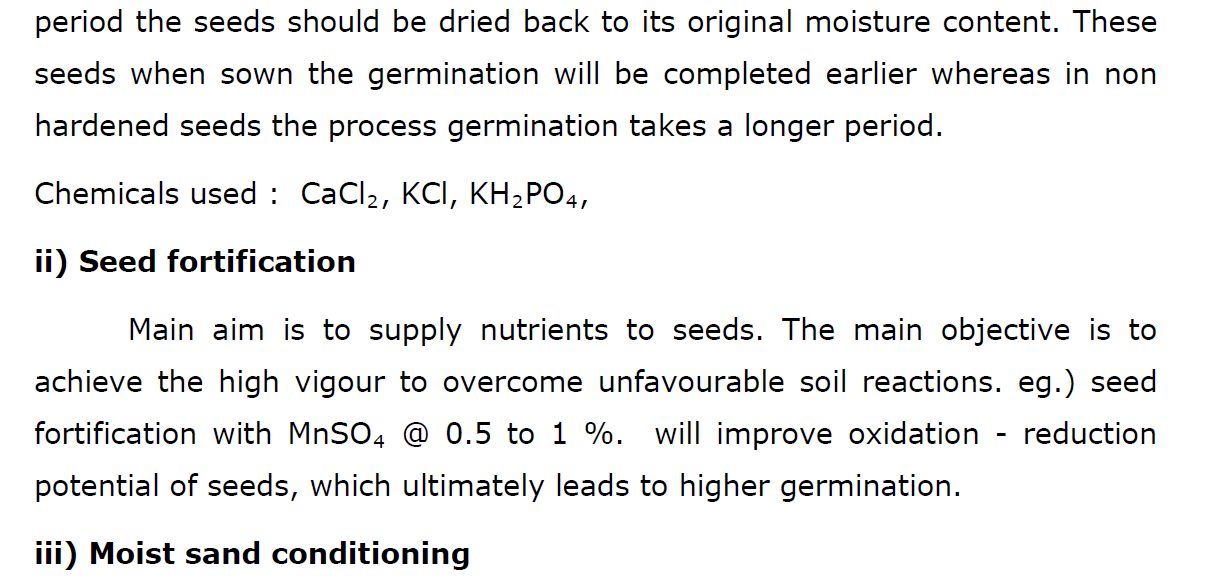 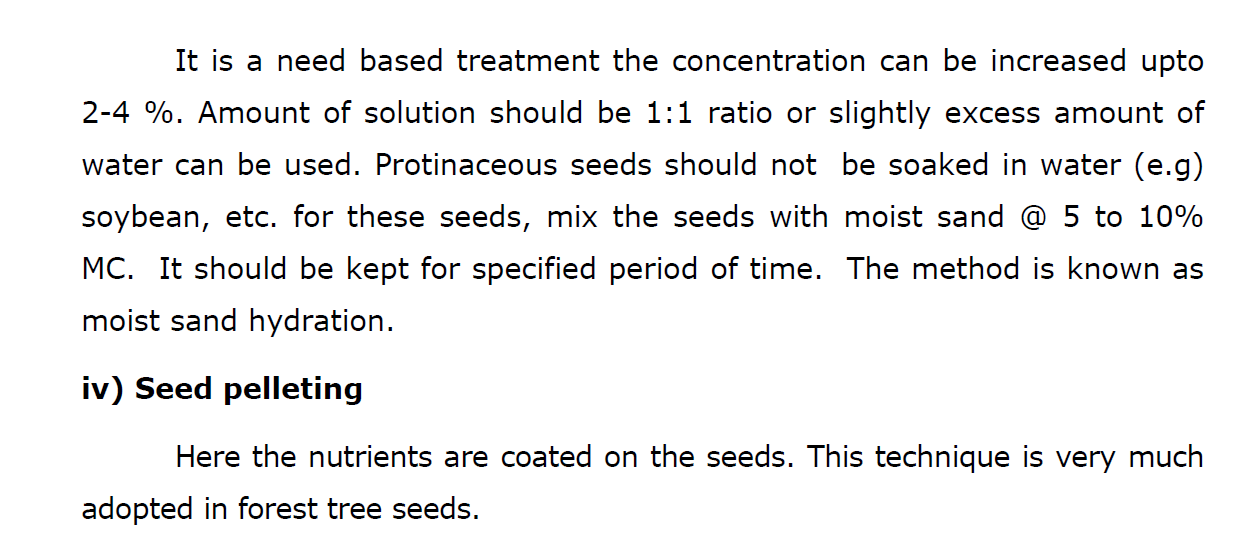 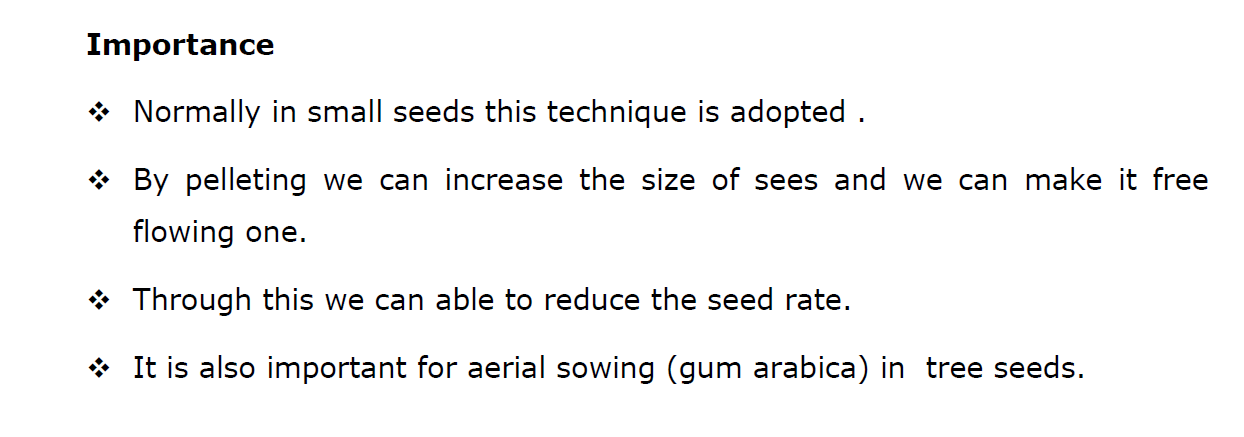 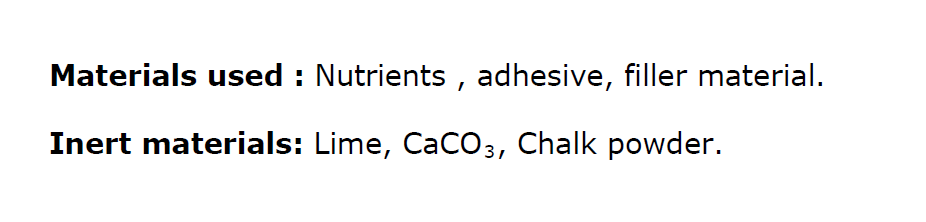 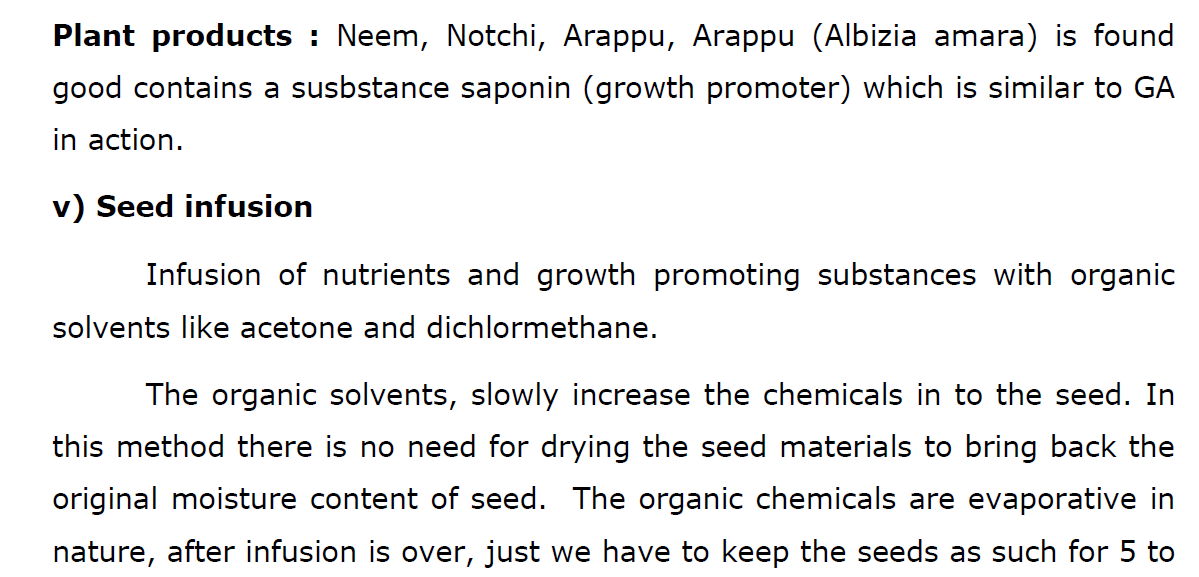 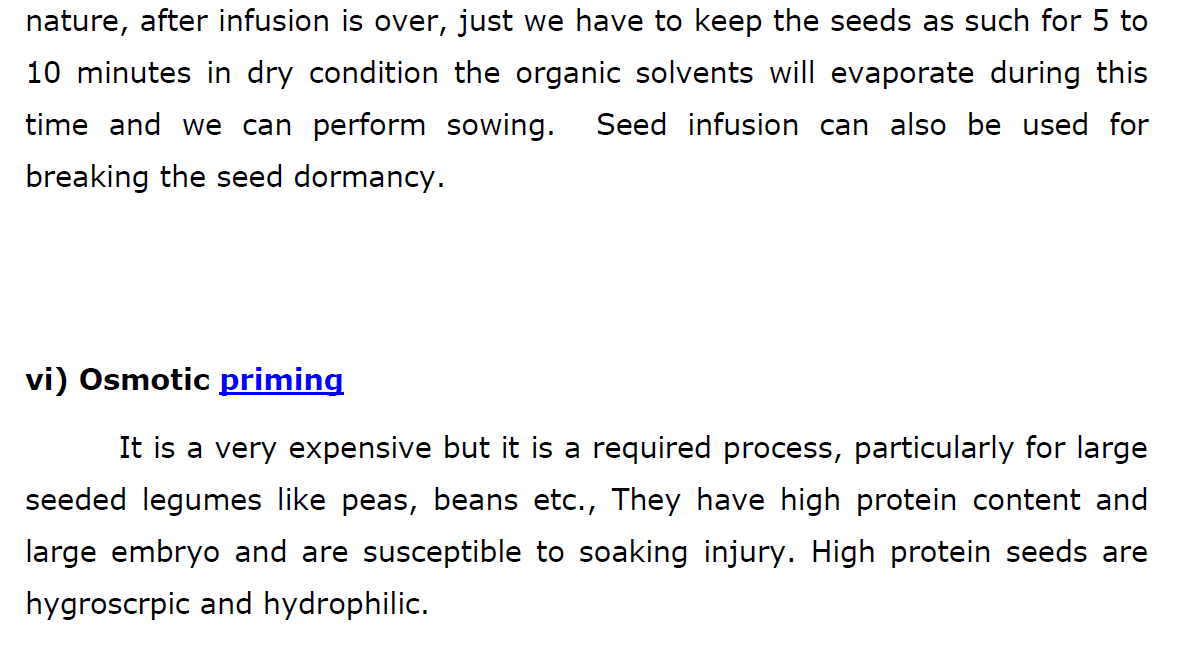 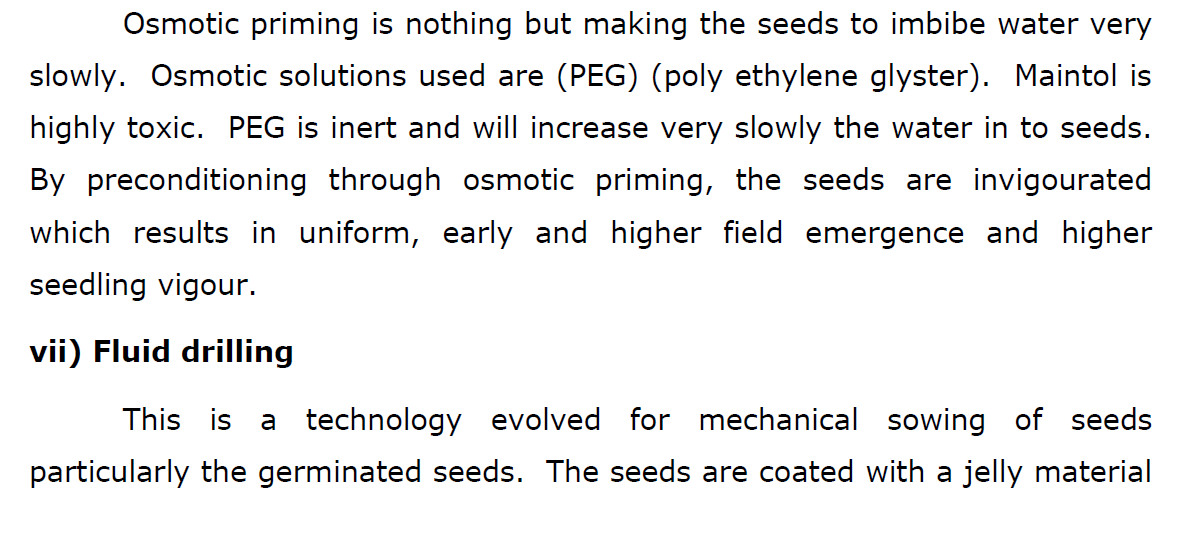 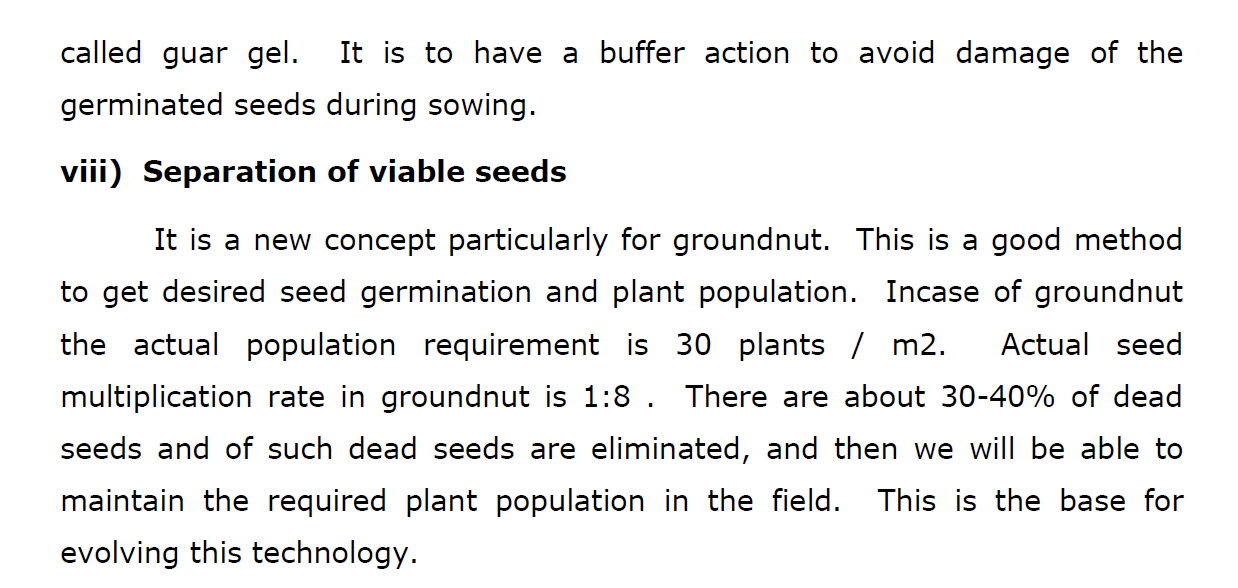 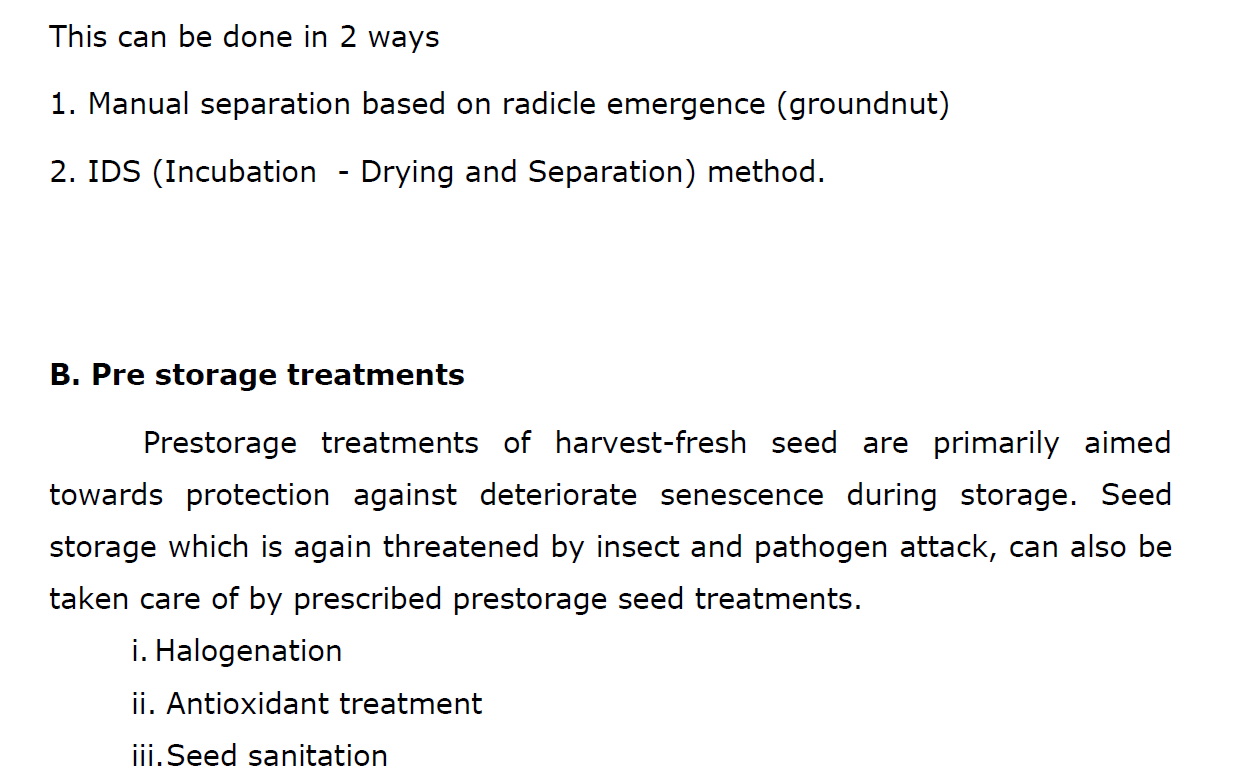 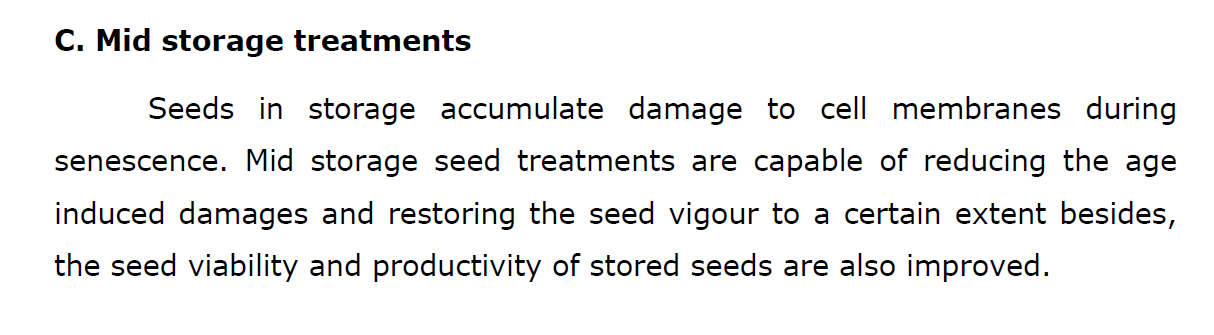 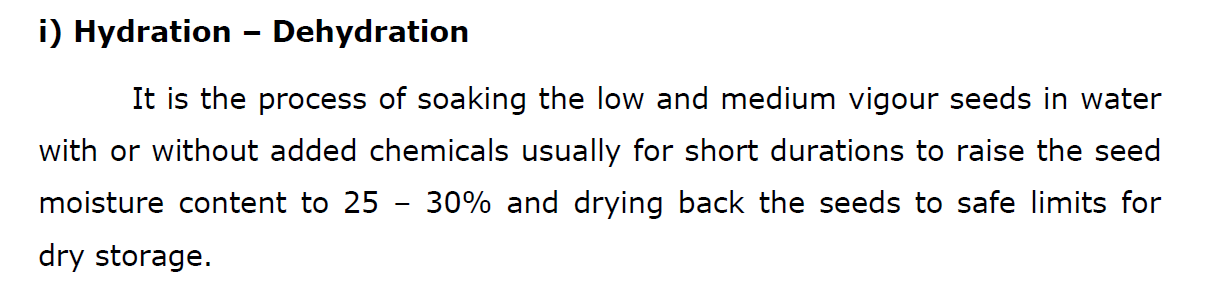 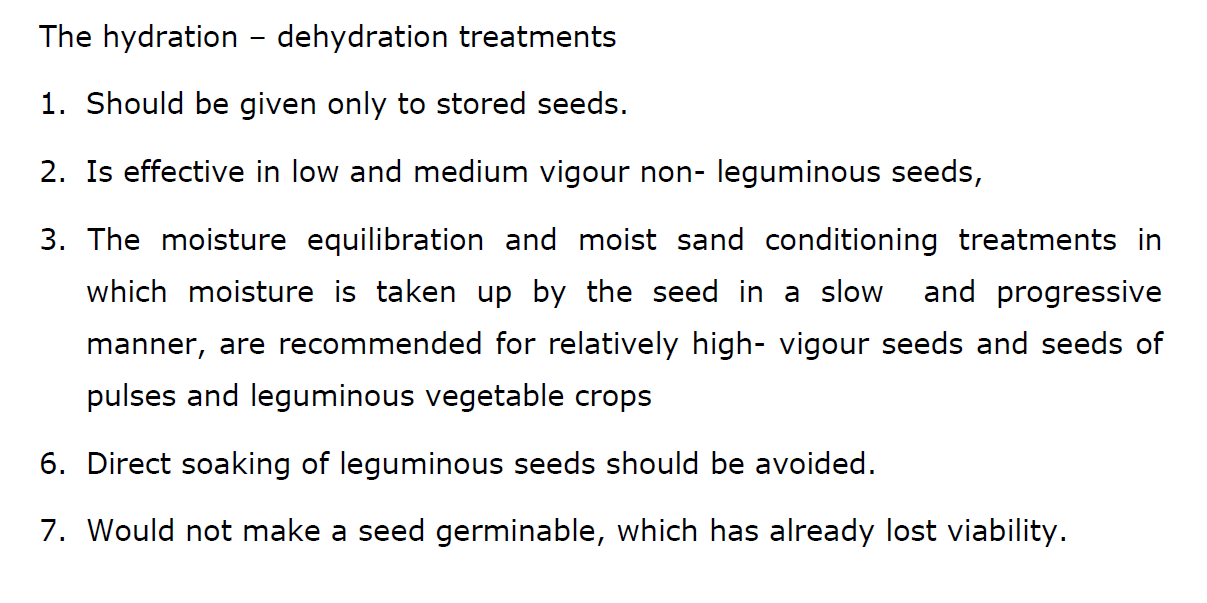 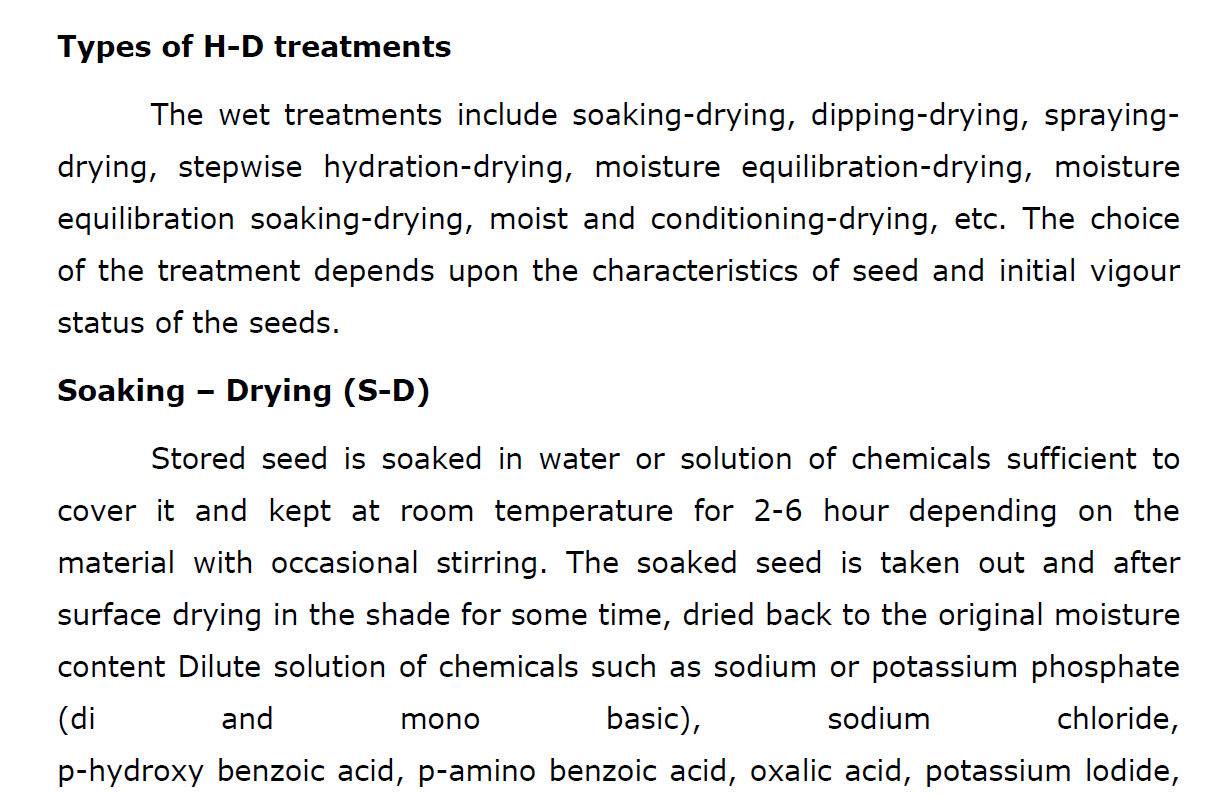 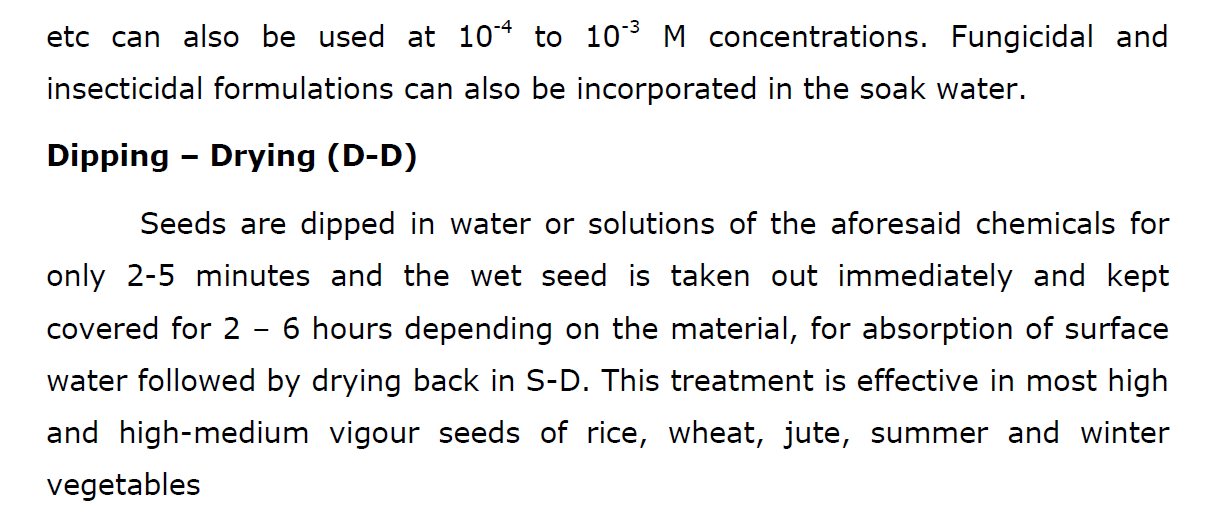 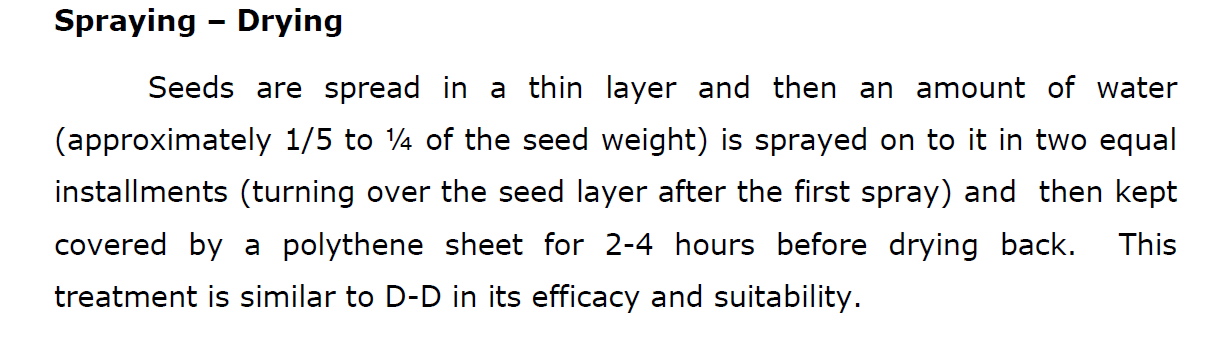 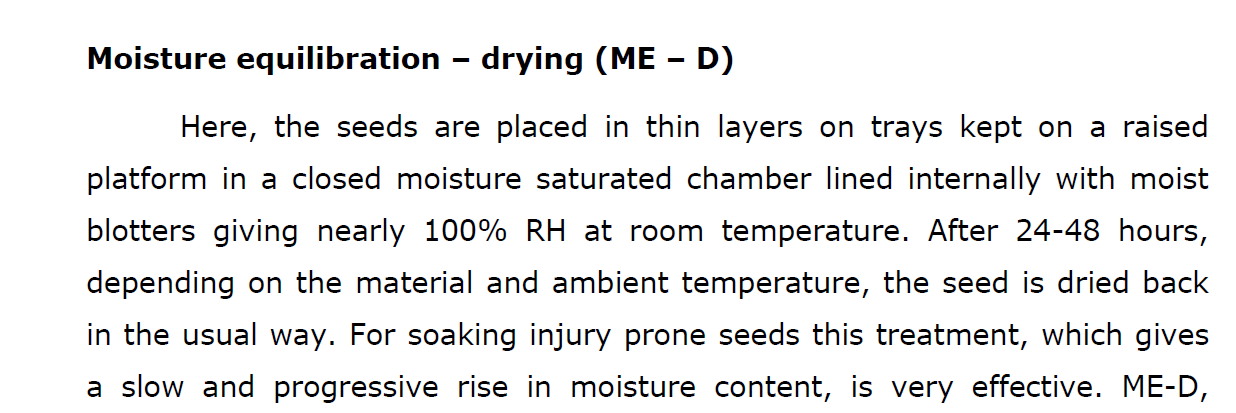 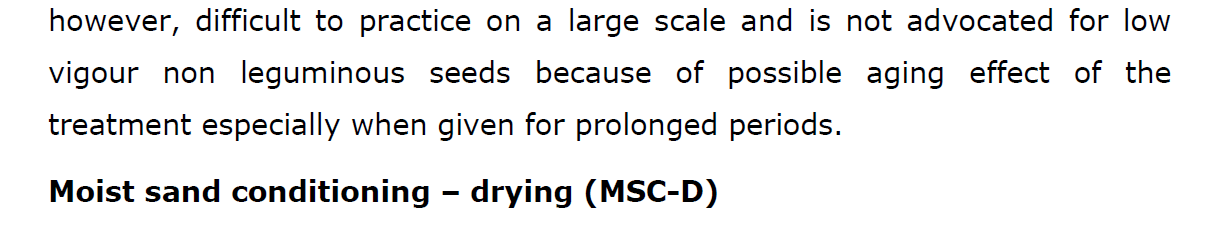 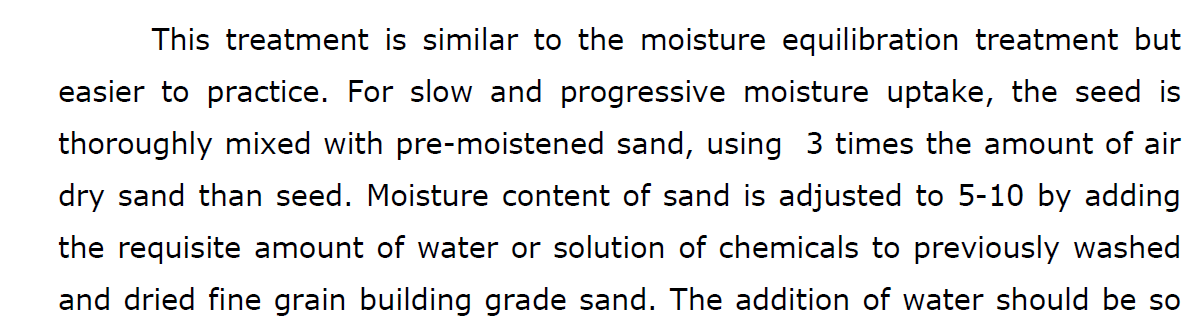 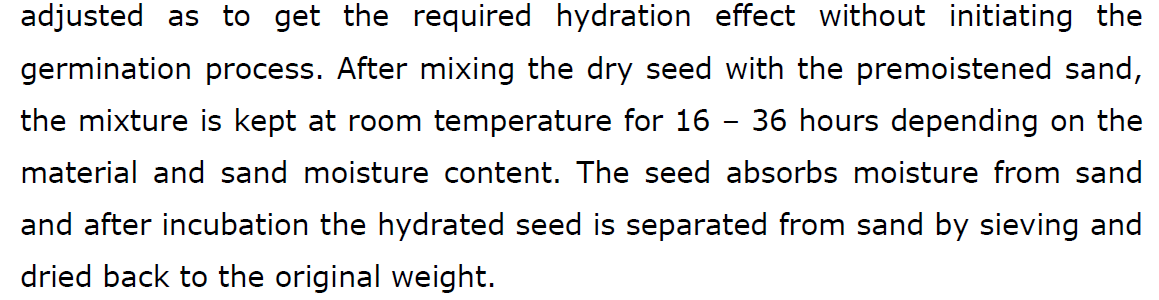 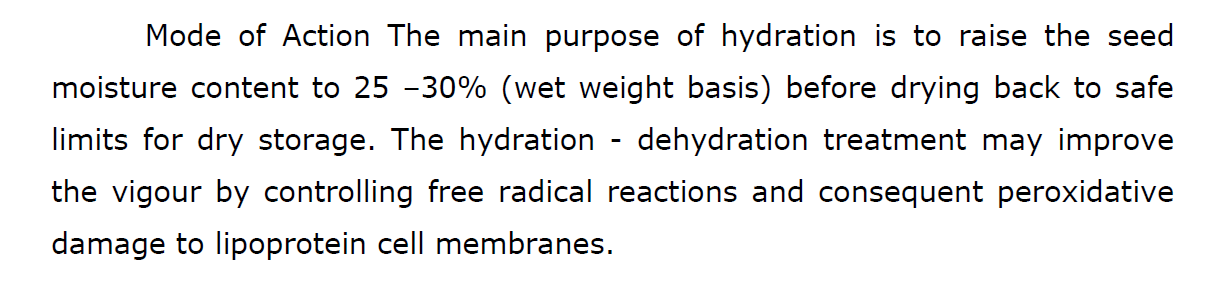